소재수치해석 #3
MSE 20100099 장민지.
Introduction
Gaussian Elimination
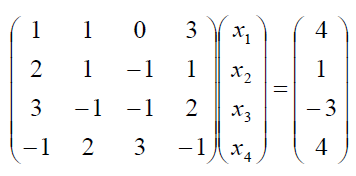 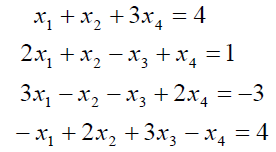 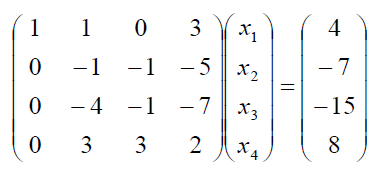 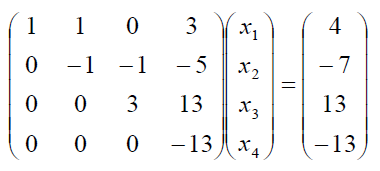 Introduction
Gaussian Elimination
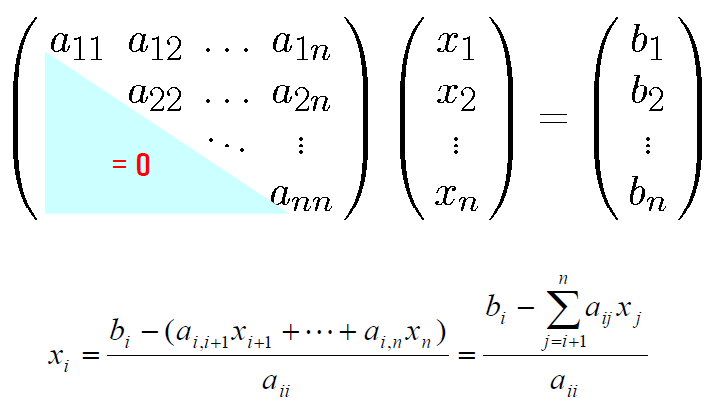 Introduction
Problems in Gaussian Elimination

 Pivot element, A(i,i)가 ‘0’이 되는 경우
  → 행의 순서를 바꾼다.




 Round-off error ( 반올림 오차 오류 )
  → 유효숫자를 늘린다.
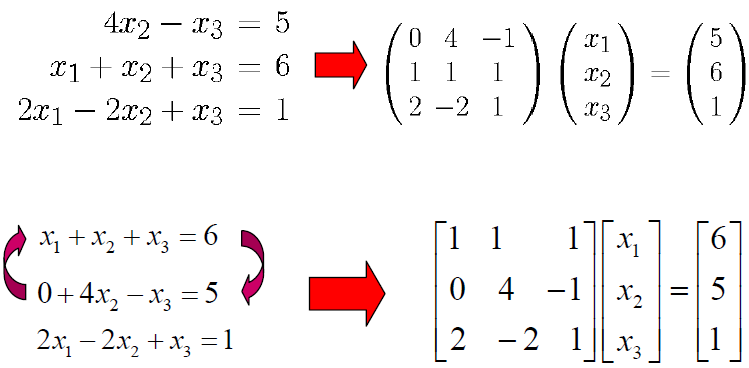 Introduction
Scaled Partial Pivoting

1. 각 행에서 Scale vector,				를 구한다.
2. 각 행의 1열에 존재하는 element의 절댓값을 scale vector로 나누어 (		) 가장 큰 값을 가진 행을 pivot equation으로 정한다.
3. 만약, 정해진 pivot equation이 1행이 아니라면 두 행의 순서를 바꾸어준다.
4. Pivot equation (1행)을 제외한 나머지 행의 1열이 모두 0이 되도록 elimination한다.
5. 2,3,…,n번째 행도 마찬가지로 2~4과정을 반복한다.
6. Pivoting이 완료되면 해를 구한다.
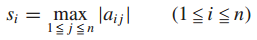 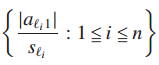 Problems
Gaussian elimination & Scaled Partial Pivoting 방법을 이용하여 몇 개의 선형 연립방정식 예제를 만들고, 완성한 프로그램을 이용하여 방정식의 해를 구하시오.

예제를 통해, 개발한 프로그램이 Scaled Partial Pivoting 을 성공적으로 수행한다는 점을 확인할 것.
Algorithm & Coding
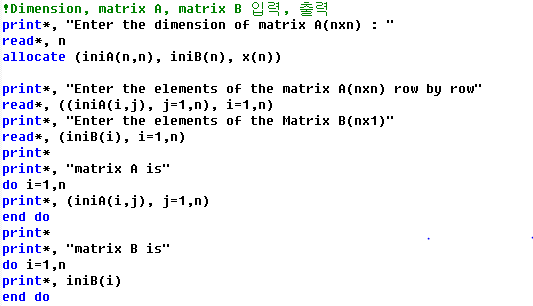 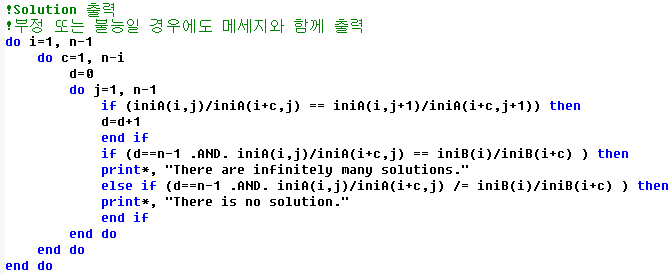 Algorithm & Coding
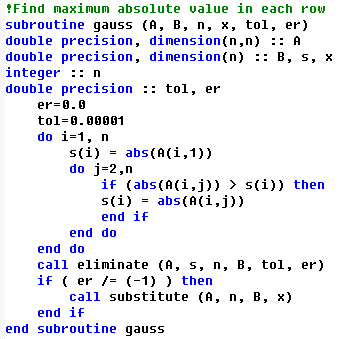 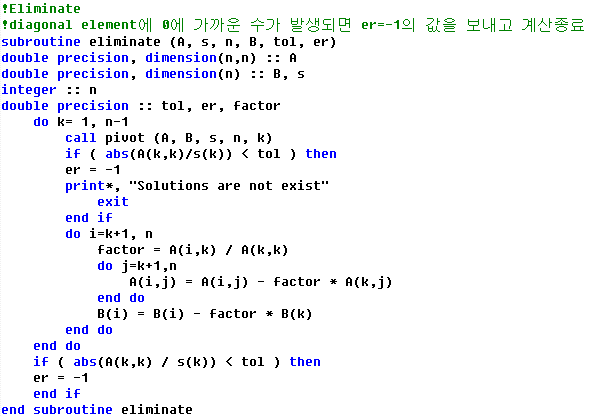 Algorithm & Coding
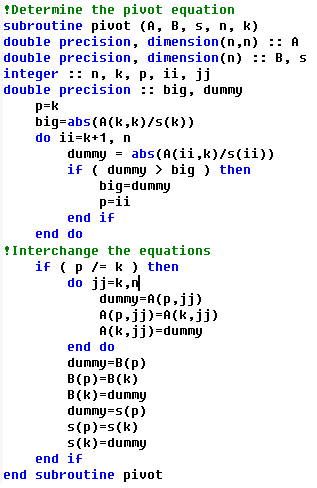 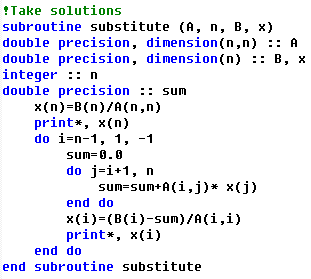 Results 1.
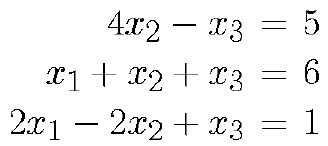 Example in lecture note
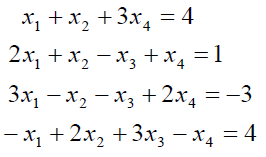 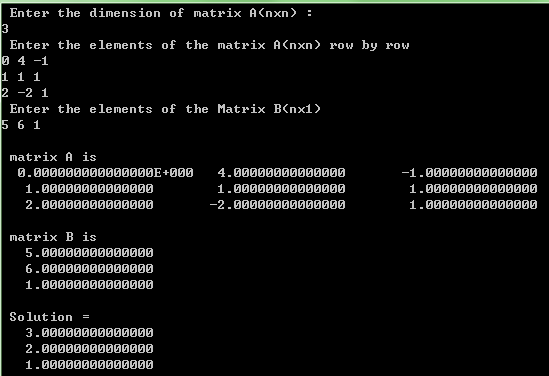 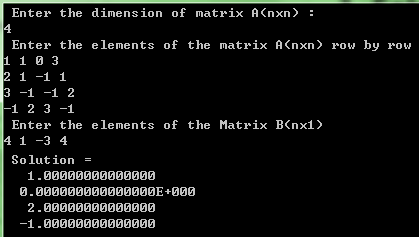 Results 1.
Example in lecture note
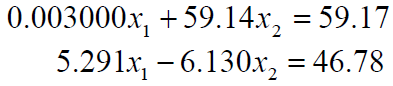 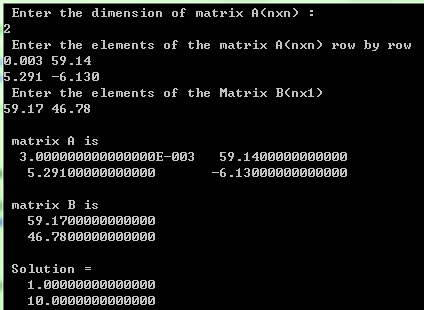 Results 2.
부정 또는 불능의 경우
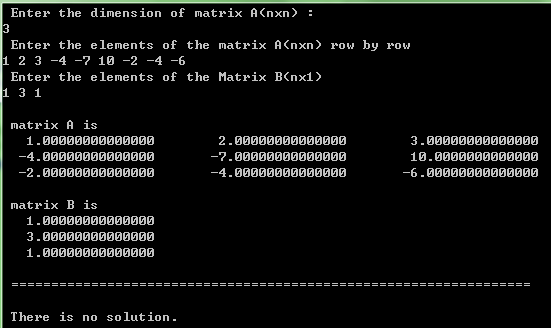 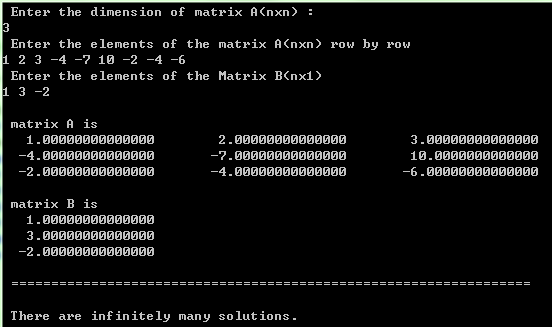 Conclusion
Scaled Partial Pivoting을 이용하여, round-off error를 어느 정도 줄일 수 있다.
    즉, 유효숫자에 의해 발생하는 오류를 어느 정도 줄일 수 있다.





 (아직 코딩하는 것이 익숙하지 않아서 힘들었다.ㅠㅠㅠㅠㅠㅠㅠㅠㅠㅠㅠㅠㅠㅠㅠ)